MODULE BIOMECHANICS OF SPINE  
Didactic Unit C: HOW DO I ASSESS SPINE?
C.1. What methods may I apply to assess the function of the spine appropriately?
CLASS INDEX
Assessing impairment: anamnesis and physical examination of the spine
Measuring function in the spine: the most widespread devices
-------------------------------------------------------------------------
Class workshop
     Physical examination: movement analysis
Assessing impairment: anamnesis and physical examination of the spine
MEDICAL HISTORY (ANAMNESIS)
Personal data: age, profession, employment status, health habits, etc. 
Previous pathologies
Current illness:
When and where the pain appeared; time of evolution. 
Nature of the pain: mechanical/inflammatory/neuropathic. Attenuating or exacerbating factors. 
Location and frequency of pain. Radiating and territory. 
Other associated symptoms: cephalea, dizziness, sensory or motor impairment, etc.
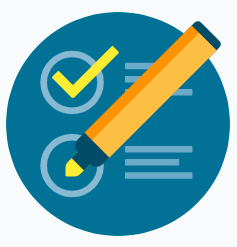 Assessing impairment: anamnesis and physical examination of the spine
MEDICAL HISTORY (ANAMNESIS)
Essential! Detect: 
Warning signs
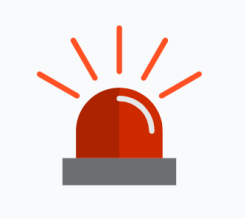 Interference in the progression of the illness
YELLOW FLAGS
Job environment: incapacitations or compensations.
Prior treatment has failed.
Mistaken beliefs about pain or fear of it.
Psychosocial factors: patient's acceptance of their role as an ill person, disorders or alterations in mood, lack of social or family support or over-protective behaviours.
Possible serious underlying cause.
RED FLAGS (lumbar pain)
Neurological condition: severe paresis.
Cauda equina syndrome.
Ankylosing spondylitis pain.
Prior trauma.
Constitutional syndrome.
Personal oncological antecedents.
Associated fever syndrome.
Drug addiction via parents.
Steroid use.
1st episode at <20 or >50 years of age.
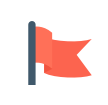 Assessing impairment: anamnesis and physical examination of the spine
PHYSICAL EXAMINATION: CERVICAL SPINE

Inspection: asymmetries, attitude, posture, lumps, changes in skin colour, atrophies, etc. 
Palpation: painful areas, vertebral alignment, stability of the cervical structures, bulges, contractions or increase in muscle fibre tone, etc.
Exploration of cervical mobility: active and passive.
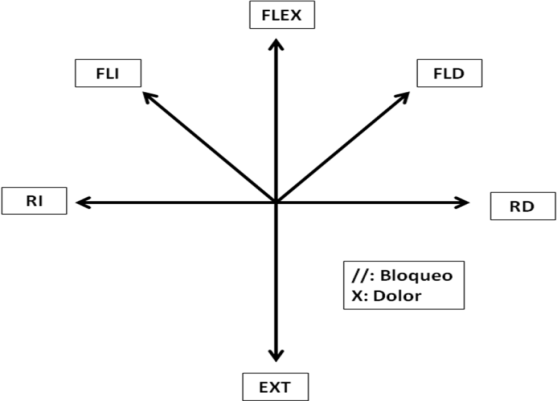 Assessing impairment: anamnesis and physical examination of the spine
PHYSICAL EXAMINATION: CERVICAL SPINE
Neurological exploration (if advisable!): osteotendinous reflexes, strength and sensitivity.
Assessing impairment: anamnesis and physical examination of the spine
PHYSICAL EXAMINATION: CERVICAL SPINE
Specific tests: only if indicated and depending on diagnostic suspicion.
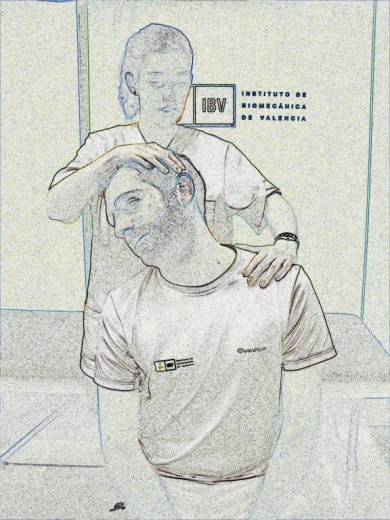 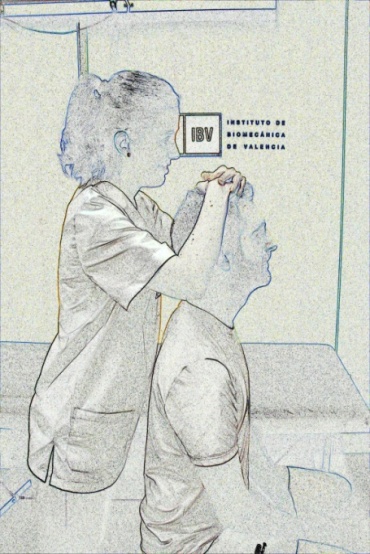 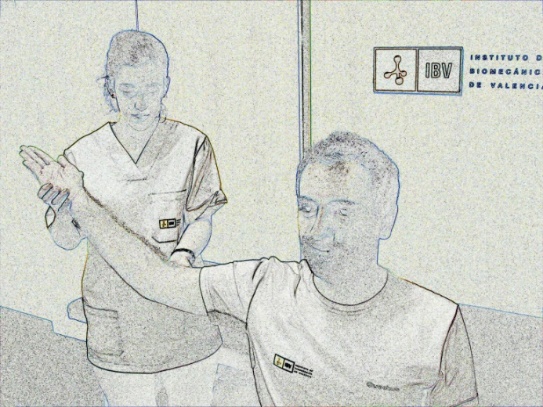 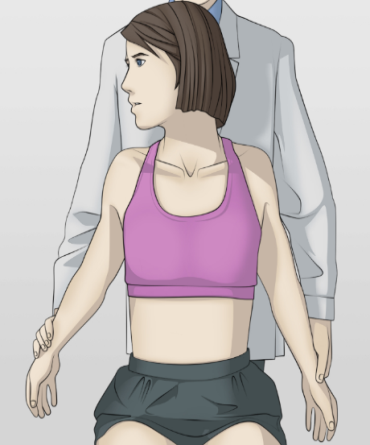 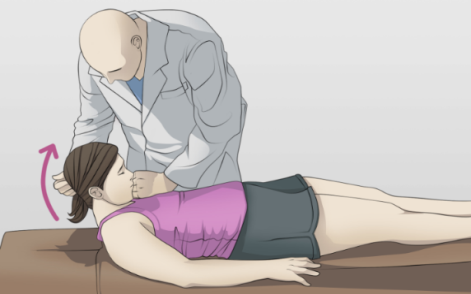 SOTO-HALL TEST
LASÈGUE BRAQUIAL
ADSON TEST
JACKSON TEST
SPURLING TEST
[Speaker Notes: The teacher should explain how to perform these tests on students. 
Also, the teacher may use the following links in order to show a complete physical examination of the cervical spine during class:
https://www.youtube.com/watch?v=X4yjcxlBpuohttps://www.youtube.com/watch?v=_oZp-FKeDe0 
https://www.youtube.com/watch?v=nz84ESfxMwM]
Assessing impairment: anamnesis and physical examination of the spine
PHYSICAL EXAMINATION: DORSAL AND LUMBAR SPINE

Inspection: asymmetries, attitude, posture, lumps, changes in skin colour, deformity and alterations in physiological curves in the lateral plane, atrophies (including atrophy of lower limbs) etc. 
Palpation: painful areas, vertebral alignment, stability of the dorsolumbar structures and pelvis, bulges, contractions or increase in muscle fibre tone, etc.
Exploration of dorsal and lumbar mobility: active and passive.
Dorsal: flexion and extension (extension: reduction of kyphosis/flexion: voluntary increase of dorsal kyphosis) + rotations.
Lumbar: flexion and extension, rotation, lateral flexion.
Assessing impairment: anamnesis and physical examination of the spine
PHYSICAL EXAMINATION: CERVICAL SPINE
Neurological exploration (if indicated!): osteotendinous reflexes, strength and sensitivity.
Assessing impairment: anamnesis and physical examination of the spine
PHYSICAL EXAMINATION: LUMBAR SPINE
Specific tests: only if indicated and depending on diagnostic suspicion.
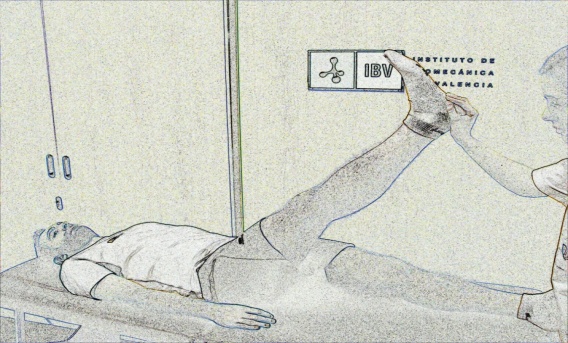 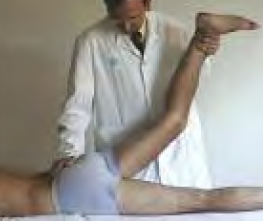 Other manoeuvres
LASÈGUE BILATERAL IN SEDESTATION
LASÈGUE & BRAGARD TEST
NERI TEST
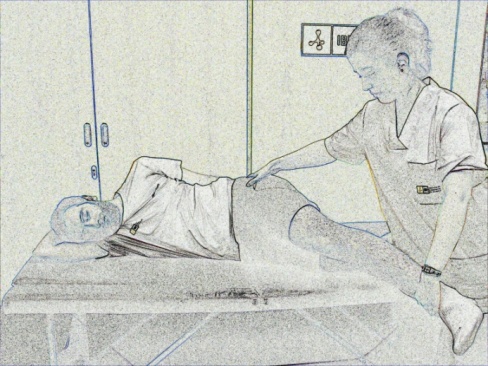 PHALEN
LASÈGUE IN DECUBITUS PRONE (BARRAQUER-FERRÉ)
REVERSE LASÈGUE
VALSALVA
LASÈGUE IN DECUBITUS (LATERAL)
[Speaker Notes: The teacher should explain to students how to perform these tests. 
Also, the teacher may use the following links in order to show a complete physical examination of the cervical spine during class:
https://www.youtube.com/watch?v=q1gX9hORtLYhttps://www.youtube.com/watch?v=IijlOJPHk1s&t=23s]
Measuring function in spine: the most widespread devices & clinical scales
MOVEMENT ASSESSMENT
Classic goniometers
Inclinometers

Others:
Electronic inclinometers
Photogrammetry: gold standard in measuring kinetic parameters (related to mobility: angles, speed, acceleration).
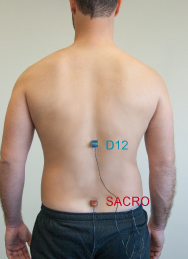 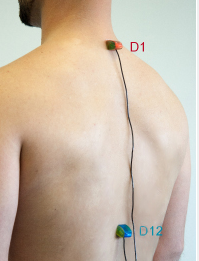 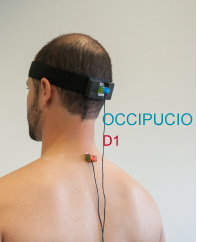 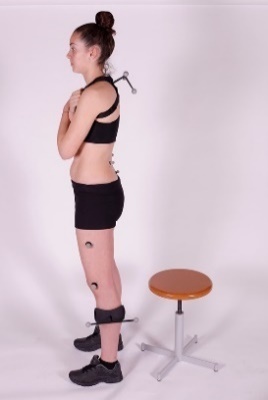 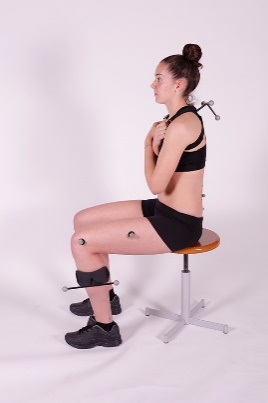 CLASS INDEX
Assessing impairment: anamnesis and physical examination of the spine
Measuring function in the spine: the most widespread devices
  -------------------------------------------------------------------------
Class workshop
   Physical examination: movement analysis
WORKSHOP
Physical examination: movement analysis
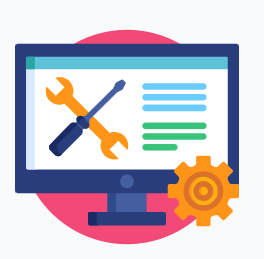 Form work groups. 
In order to measure each segment, one of you will act as the patient and the others will take the measurement and note down the results. 
Change roles to measure each segment.
You must follow the instructions for the measurement you have in your work sheet, and indicate the angle obtained in each field’s corresponding segment. 
You may ask your teacher if you have any queries.
You can take the measurements with the GONIOMETER, INCLINOMETER or both, depending on what instruments you have in the class.
[Speaker Notes: HAND OUT SHEETS.  TAKE MEASUREMENTS. THEY HAVE APPROXIMATELY 1 H FOR THE WORKSHOP.]
WORKSHOP
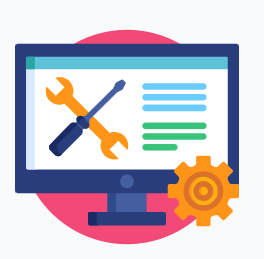 Physical examination: movement analysis
You are going to take measurements of mobility using a goniometer and/or inclinometer (instructions in the physical examination file). 
In addition, you are going to carry out several tests to measure the flexibility of the dorsal and lumbar column using a tape measure.

DORSAL COLUMN
Ott’s test
This is used to measure the degree of flexibility in the dorsal column. It is carried out with the patient standing, measuring the distance between a point marking vertebra (spinous process) C7 and a point 30 cm below. 
The subject is asked to perform an anterior flexion, attempting to curve the dorsal region as much as possible, and vice-versa; with normal subjects performing anterior flexion, the distance between the two points marked increases from 2 to 4 cm, and in extension it decreases by 1-2 cm.
[Speaker Notes: HAND OUT SHEETS.  TAKE MEASUREMENTS. THEY HAVE APPROXIMATELY 1 H FOR THE WORKSHOP.]
WORKSHOP
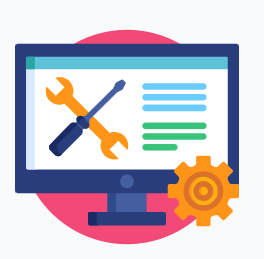 Physical examination: movement analysis
You are going to take measurements of mobility using a goniometer and/or inclinometer (instructions in the physical examination file). 
In addition, you are going to carry out several tests to measure the flexibility of the dorsal and lumbar column using a tape measure.

LUMBAR COLUMN
Schöber’s test
In this case, the two points marked correspond to vertebra S1 and a point 10 cm below. 
This distance should increase in flexion by about 5 cm for normal subjects, and decrease in extension by 2 to 3 cm. The test is positive (pathological) in flexion when there is an increase of less than 5 cm in the distance calculated between the two points.
[Speaker Notes: HAND OUT SHEETS.  TAKE MEASUREMENTS. THEY HAVE APPROXIMATELY 1 H FOR THE WORKSHOP.]
The European Commission's support for the production of this publication does not constitute an endorsement of the contents, which reflect the views only of the authors, and the Commission cannot be held responsible for any use which may be made of the information contained therein.